Муниципальное дошкольное образовательное учреждение «Детский сад №14 «Сказка»
Консультация на тему:«Знакомим детей с миром профессий»
Подготовила: воспитатель
МДОУ №14»Сказка»
Прищеп Светлана Георгиевна

        г. Тутаев, 2020г
Знакомство детей с трудом взрослых - это не только средство формирования системных знаний, но и значимое социально-эмоциональное средство приобщения к миру взрослых, приобретение детьми опыта общения с людьми
ФОРМЫ и МЕТОДЫ:
образовательная деятельность
экскурсии
наблюдения
беседы
дидактический материал
сюжетно — ролевые игры
использование художественной литературы: загадки, стихи, пословицы
привлечение к этой работе родителей.
видеоролики, мультфильмы
раскраски, рисунки.
Наблюдение
Самый запоминающийся способ, 
это показать ребенку представителя профессии
на его рабочем месте.
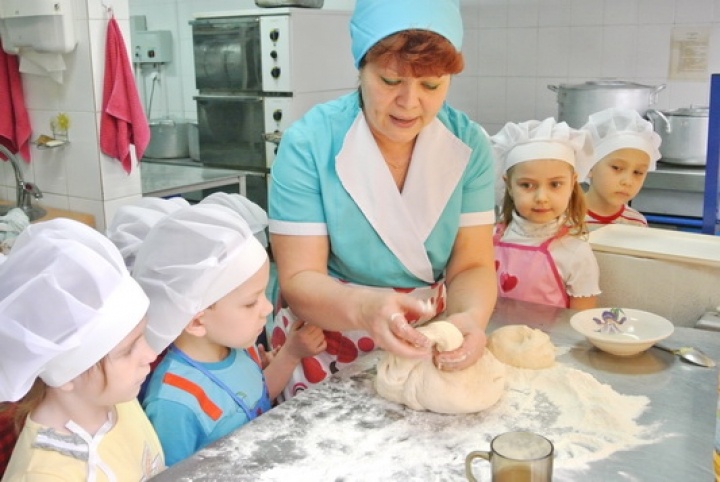 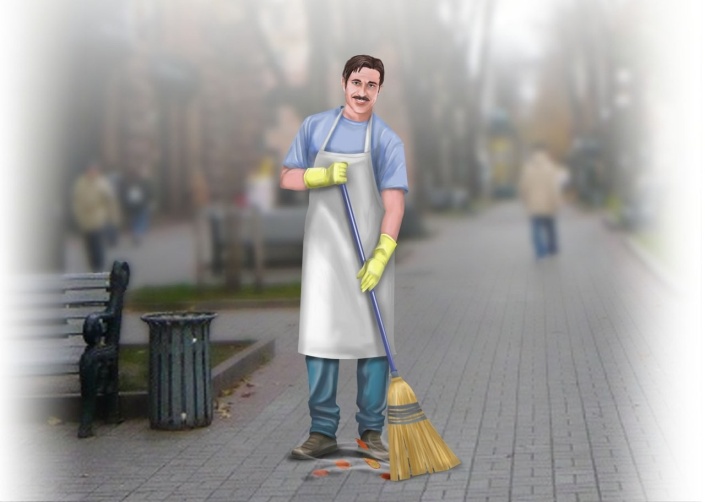 Образовательная деятельность
Выбор профессий, с которыми педагоги 
знакомят детей, определяется следующими
факторами: 
возраст детей, 
интересы  детей
профессии родителей группы, 
социальные объекты рядом с детским садом 
    магазин, аптека, парикмахерская,  почта, сбербанк).
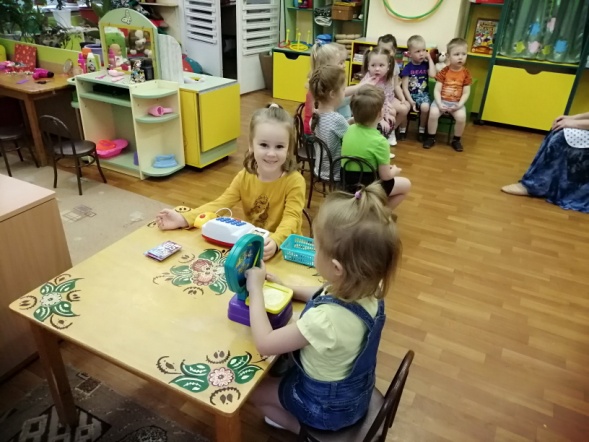 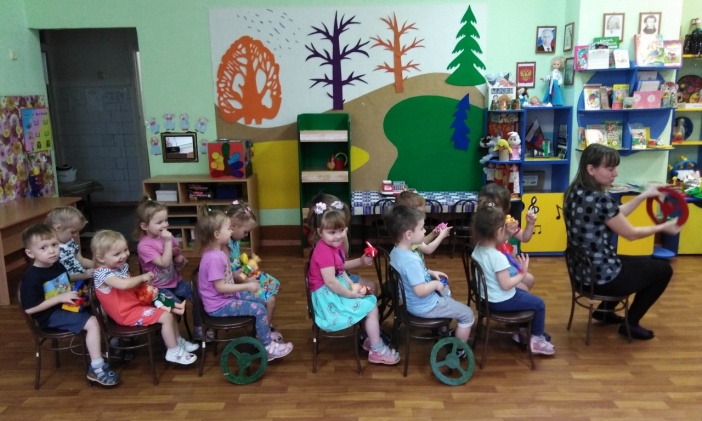 Экскурсия
Самый зрелищный и действенный
 способ знакомства с трудом взрослых.
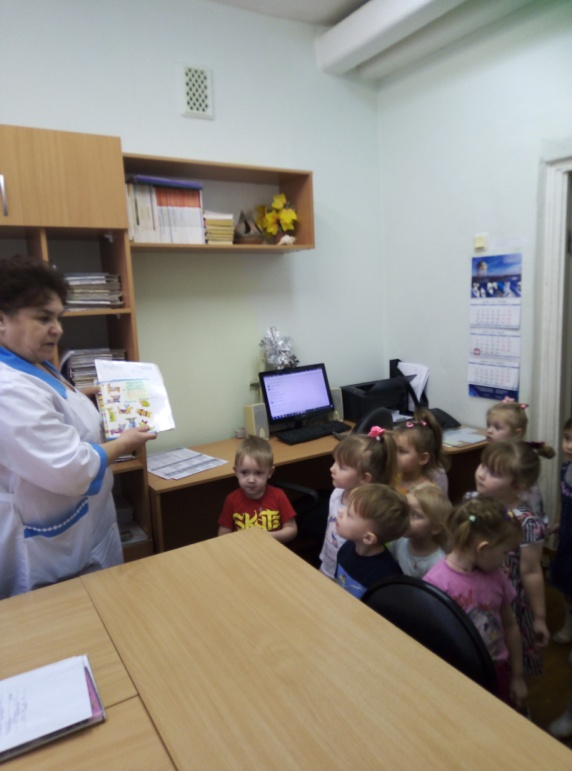 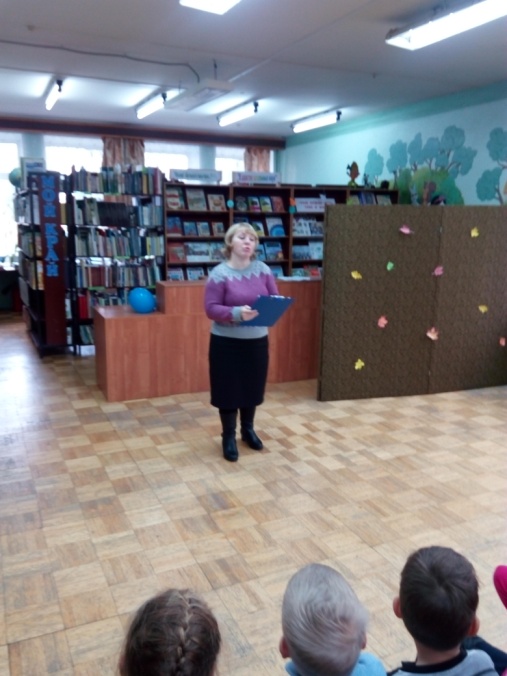 Приглашение гостей
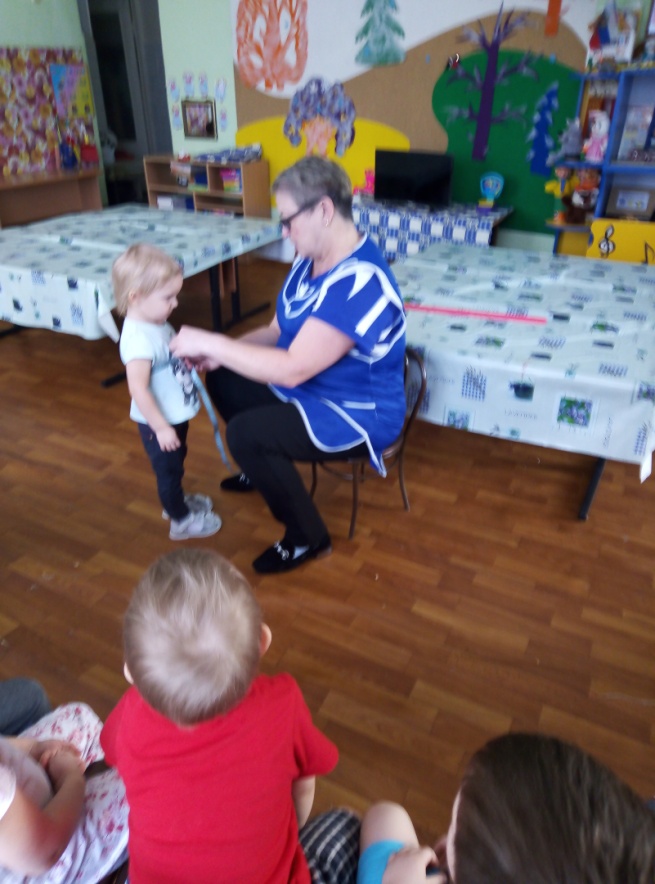 Сюжетно - ролевые игры
Сюжетно –ролевые игры в непринужденной форме знакомят ребенка с нюансами и особенностями профессий, развивают фантазию.
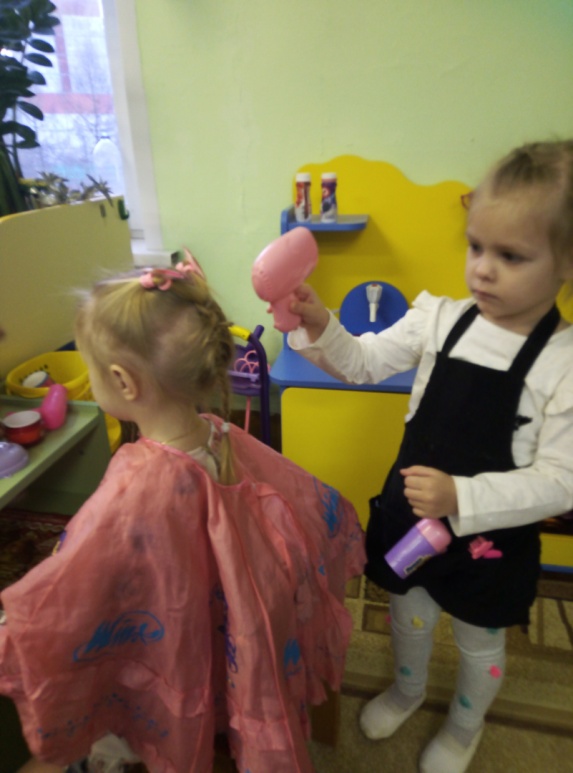 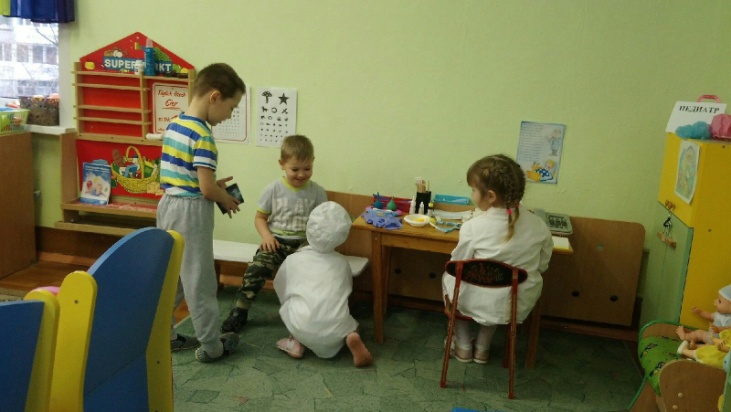 Художественная литература
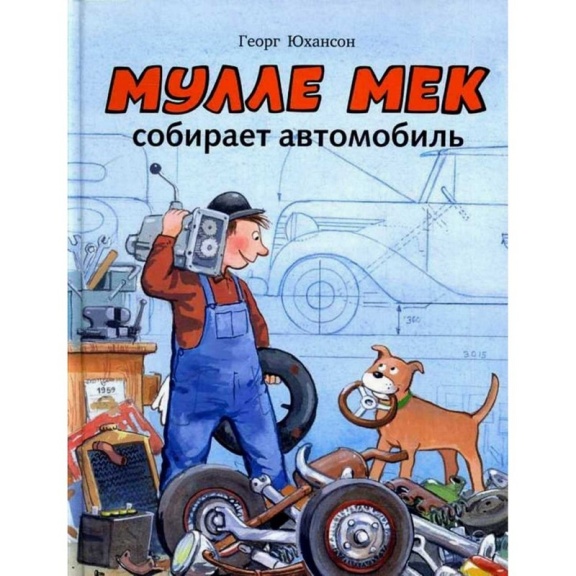 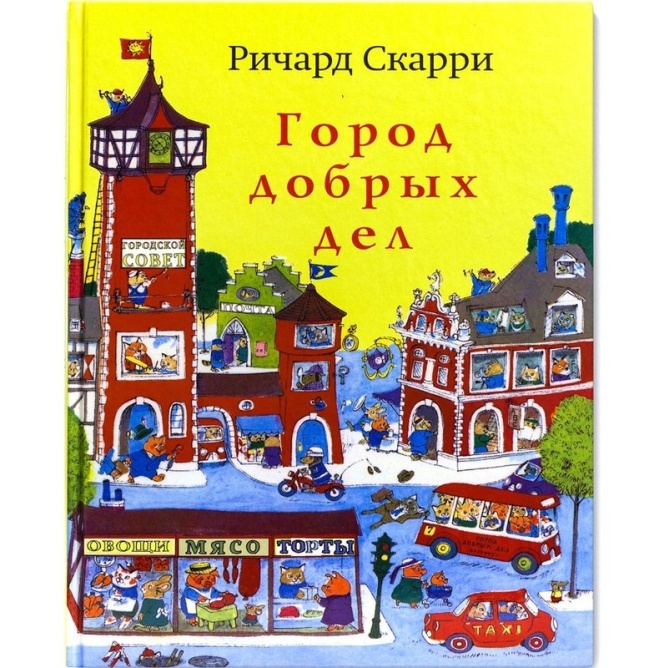 Видеоролики, мультфильмы
Ребенок, наблюдая за действиями персонажей на экране, имеет возможность увидеть и выучить названия ранее незнакомых предметов и действий.
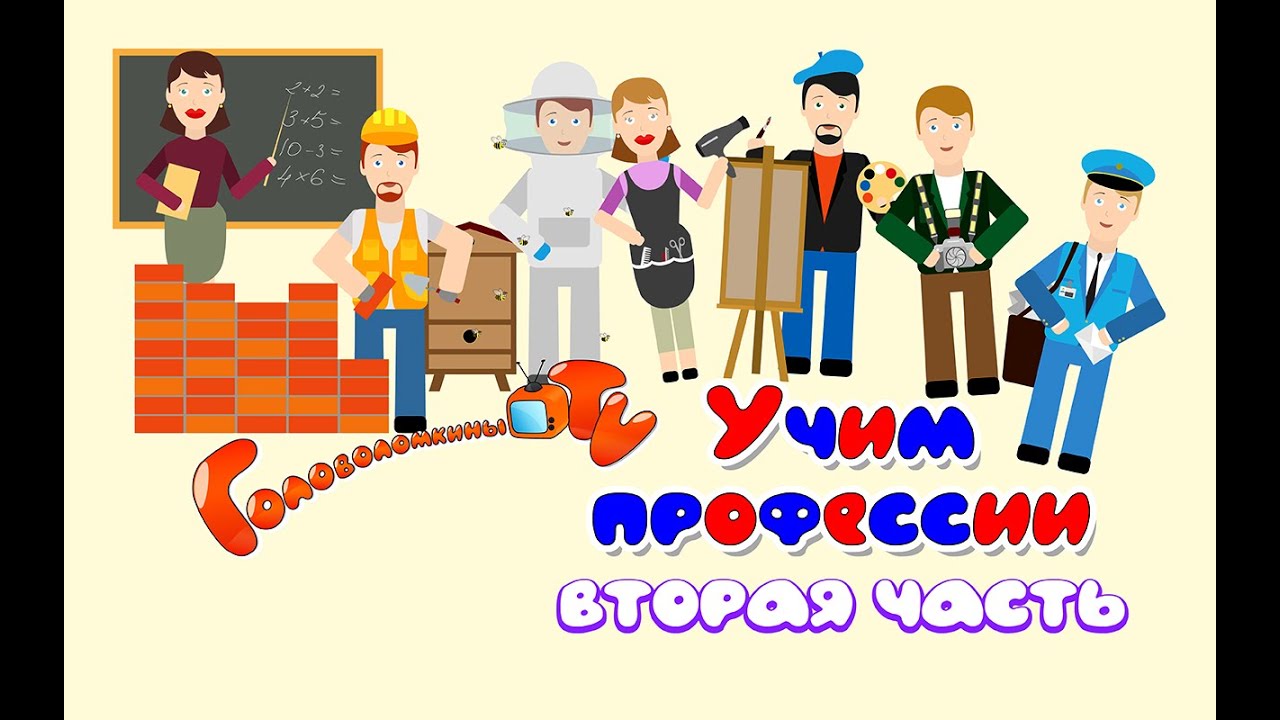 Дидактический материал
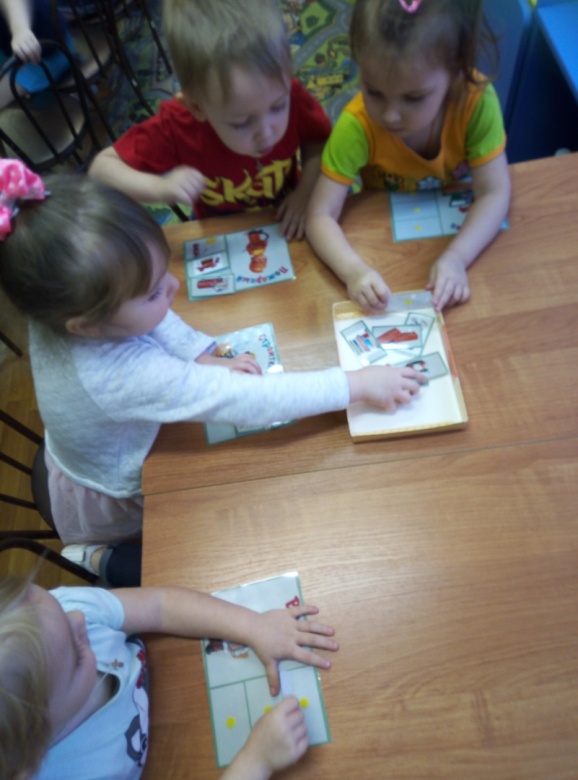 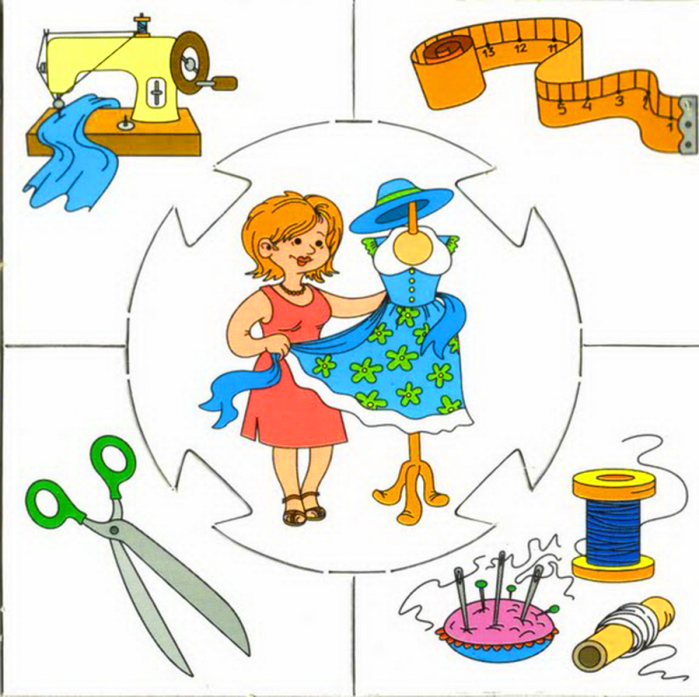 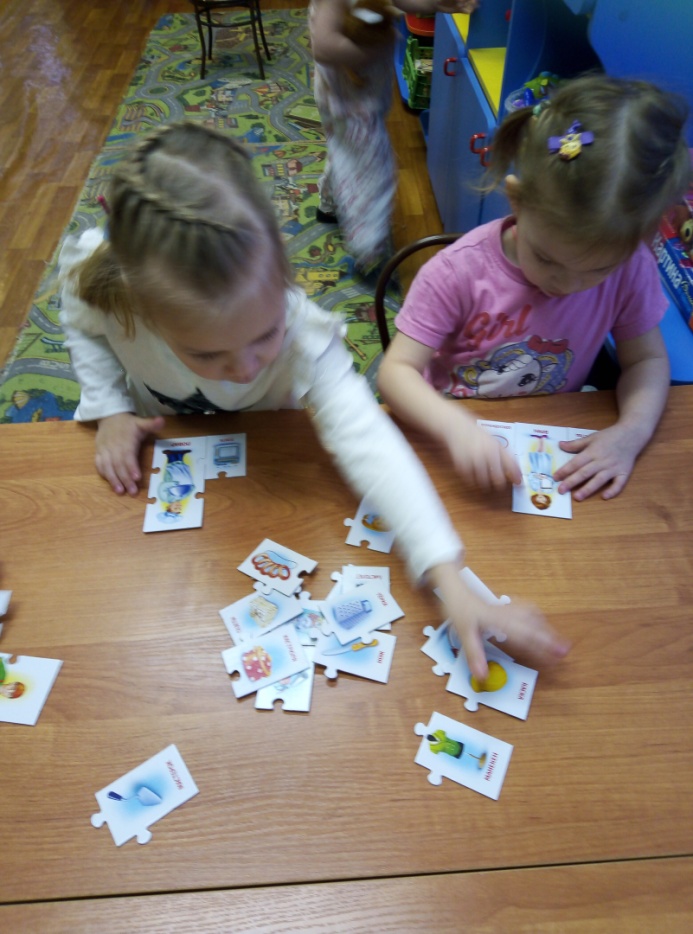 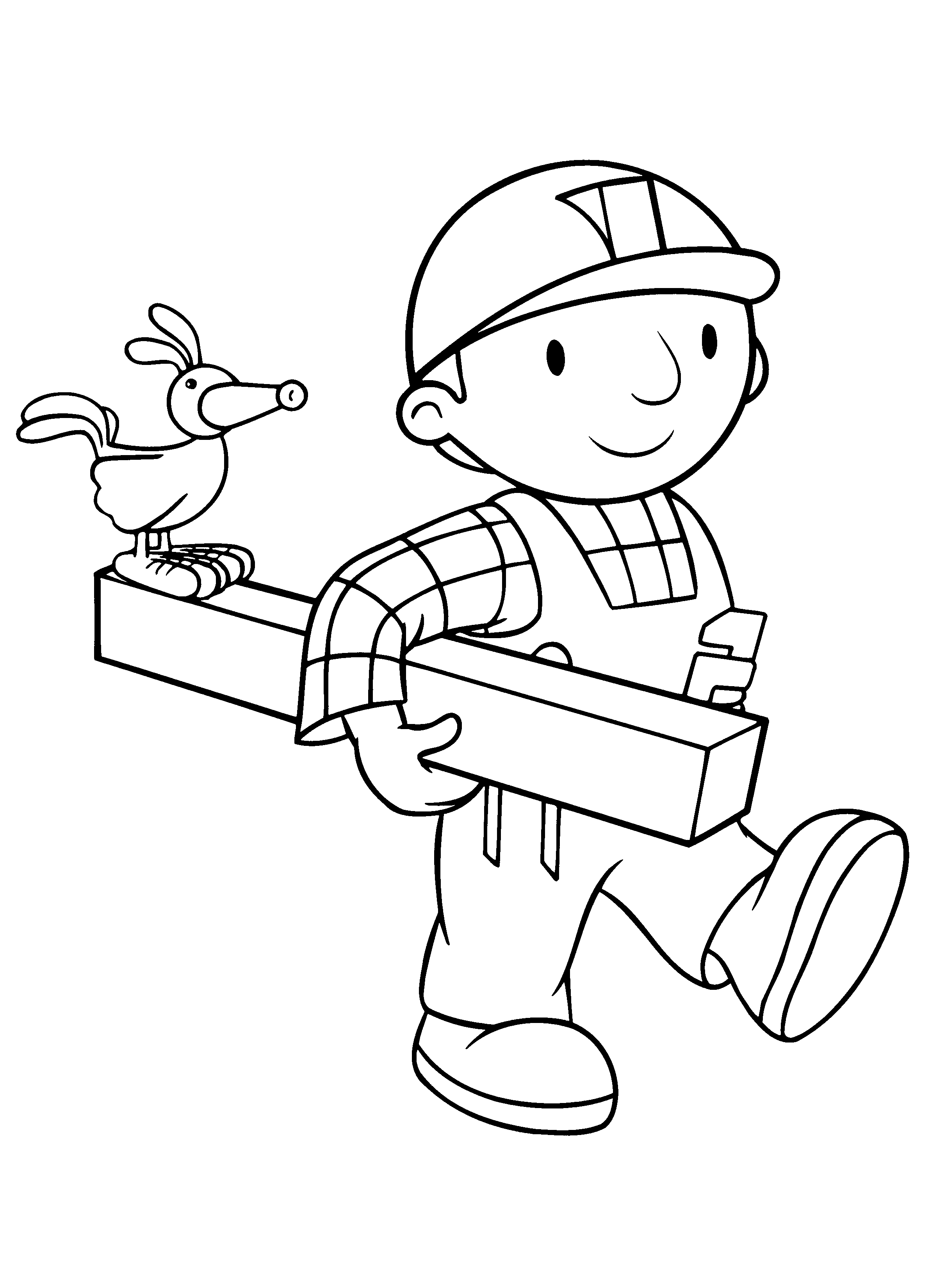 Раскраски
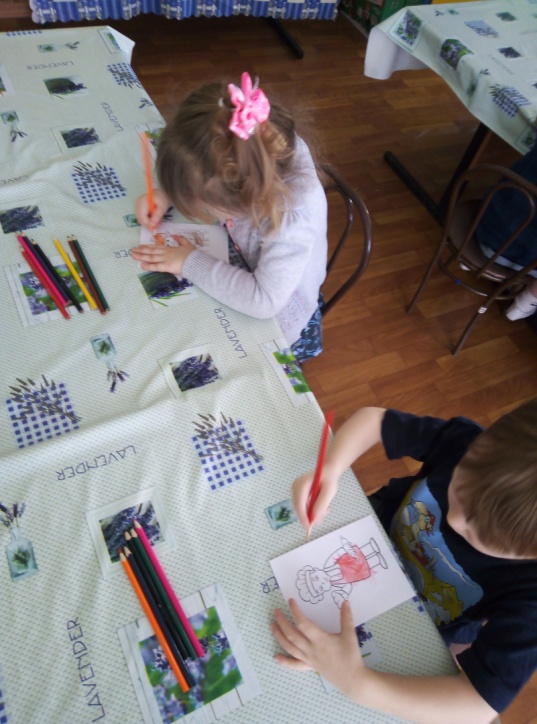 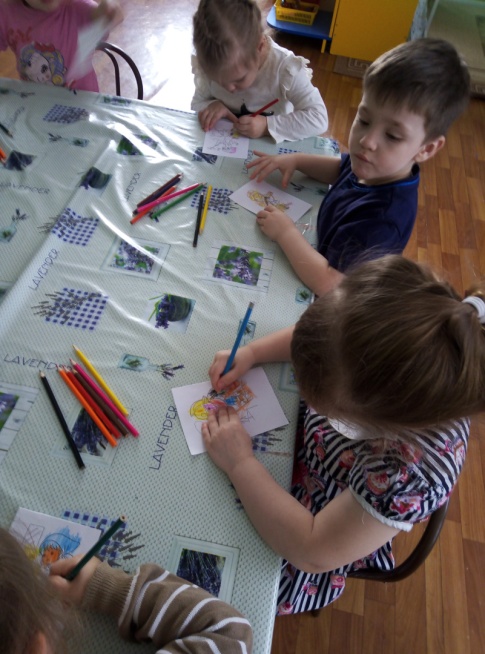 Знакомство ребенка с профессиями
Четко назвать полное наименование профессии и сделать маленький очерк о том, что именно делает тот или иной работник.
Описать место его труда. (для врача и медсестры – это больница или поликлиника, а для повара – кухня).
В тех случаях, когда при работе следует носить форму, можно познакомить ребенка с отдельными видами и рассказать, чем один костюм отличается от другого. Во что одет милиционер, а во что пожарник.
Рассказать об используемом в процессе работы оборудовании или инструменте. Милиционеру нужен жезл, портнихе – ножницы, швейный мел и линейка.
Показать наглядно или проиграть действия рабочих: повар – варит, журналист – берет интервью, клоун – развлекает публику.
Охарактеризовать получаемые в конце работы результаты: приготовленные обед, вылеченный зуб.
В конце беседы стоит поговорить о значимости, полезности и необходимости труда одного человека для других.